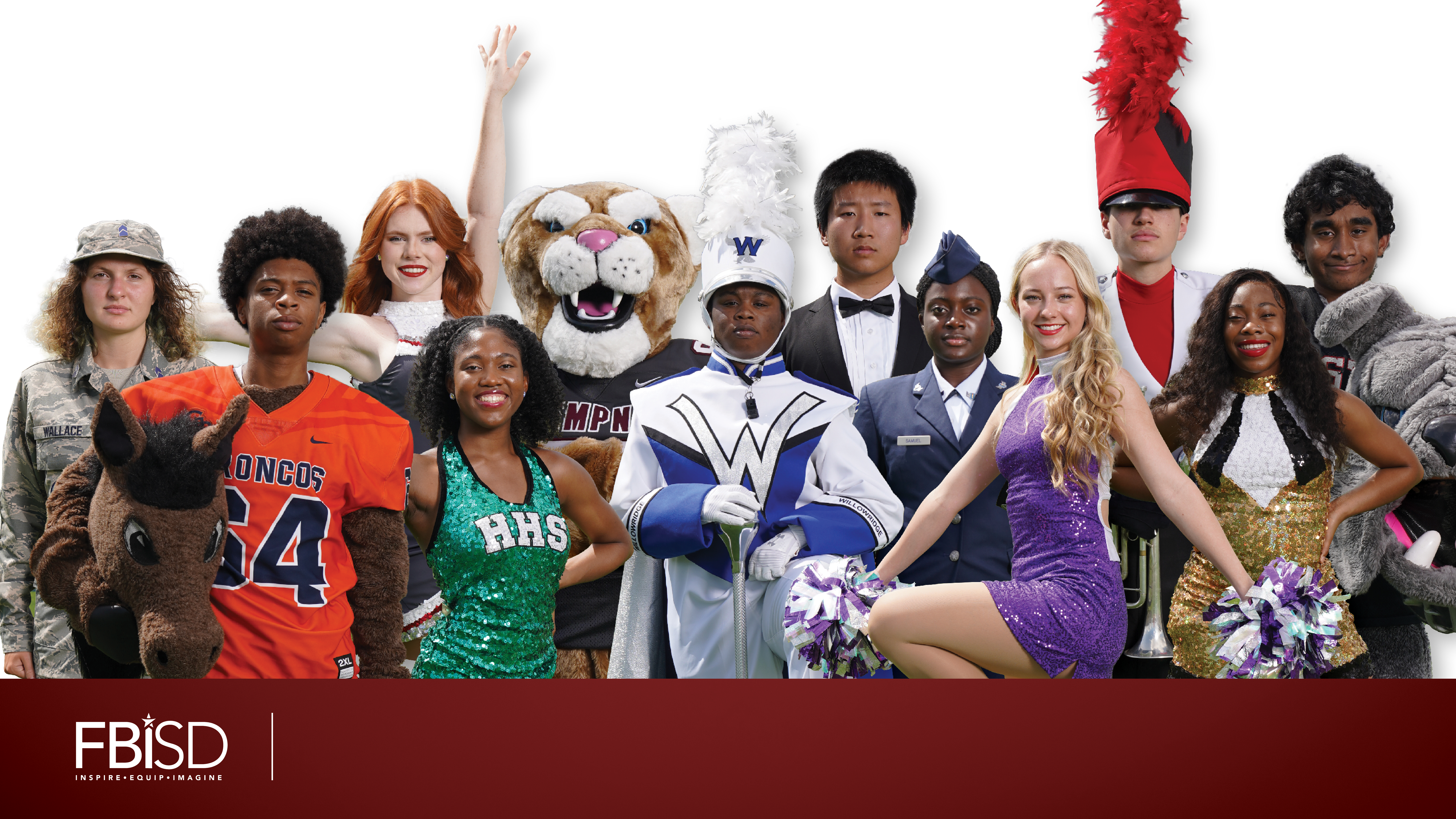 Celebrating Lifelong Health & Wellness
General SHAC Meeting
Wednesday, December 6, 2023
Welcome & Mindful Moment
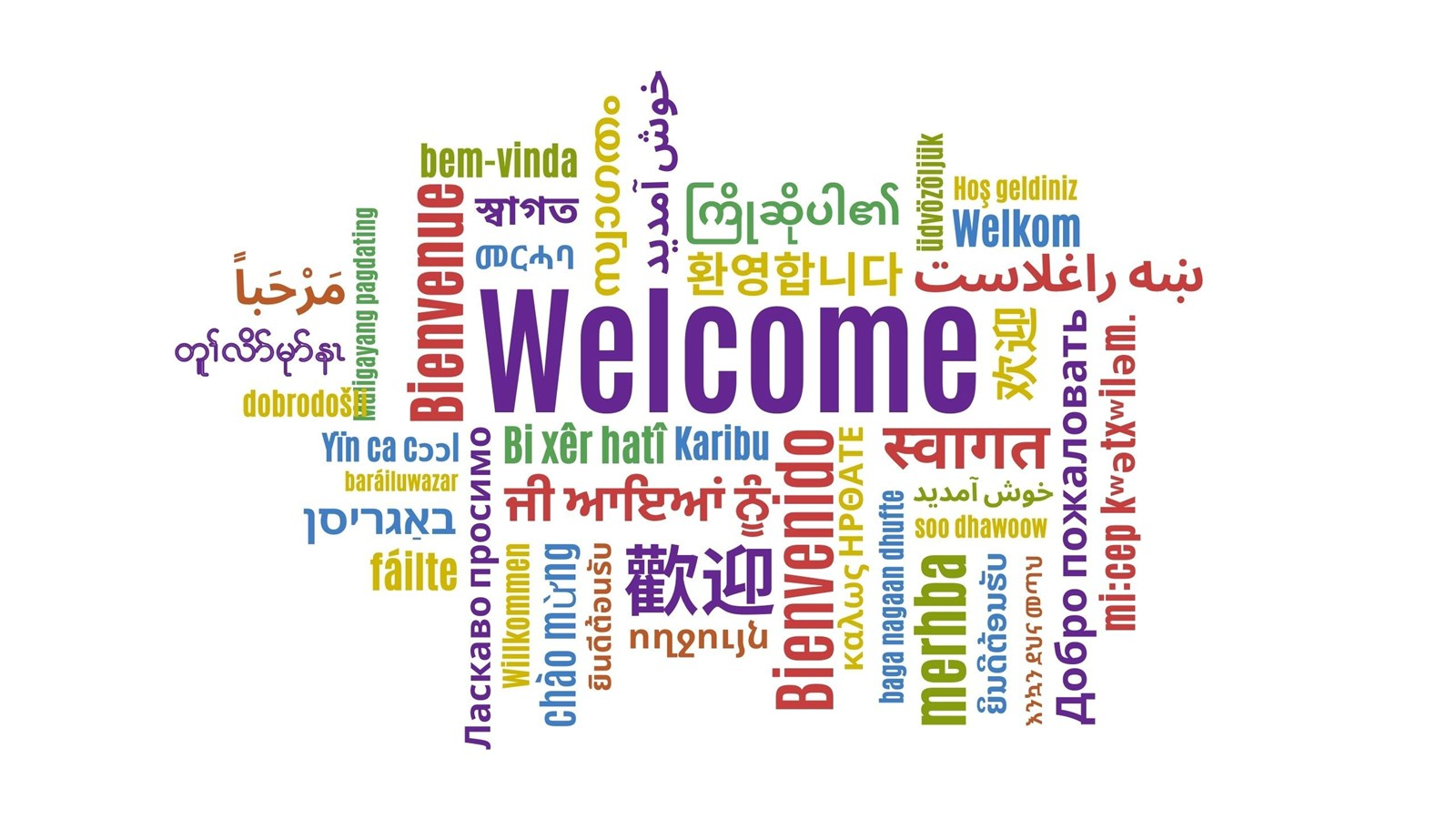 Allison Thummel
FBISD SHAC Chair
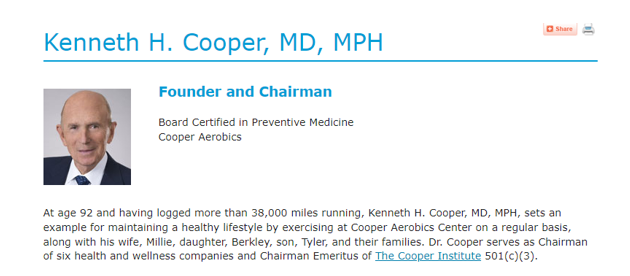 Personal Objective of Meeting
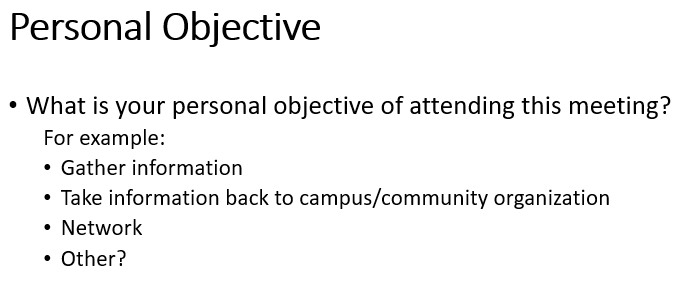 SHARED DREAMS: SHAC Support: 12/6
Shared Dreams provides temporary support to registered students in need who have been designated by school staff. There is a high need for food items:

Canned chicken
Peanut butter (plastic containers)
Jelly (plastic containers)
Breakfast bars or individually wrapped snacks (i.e., pretzels, cheese crackers) 
Canned fruit
Donate funds to Shared Dreams so purchases can be made as needs arise: bit.ly/3E6WYU2
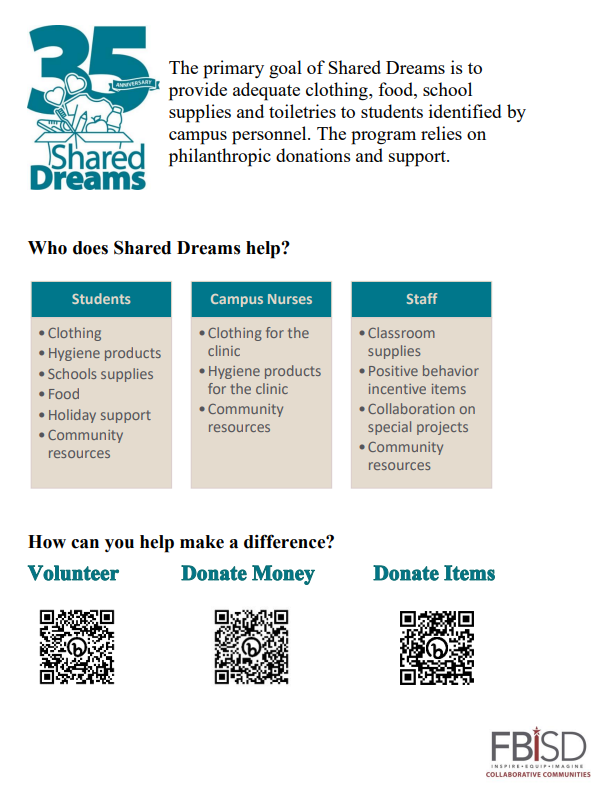 Celebrating Shared Dreams
[Speaker Notes: (Can you please embed Payal’s video here?)]
Celebrating Shared Dreams Video
Introductions
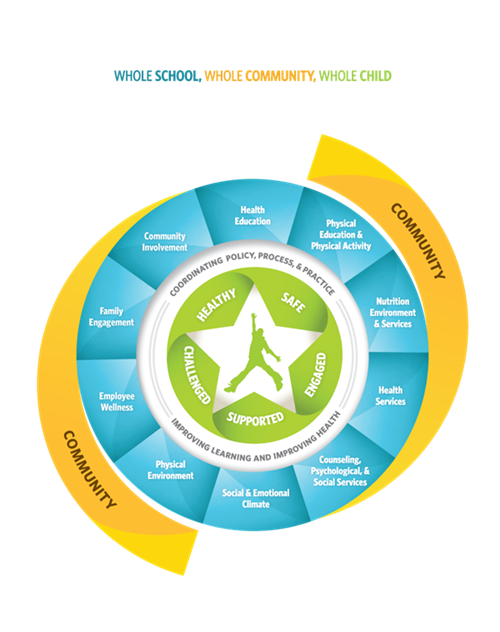 New SHAC Members

Holly Stojanik: Dairy MAX
Nichole Brathwait-Dingle, MD: FB County Health Dept.
Shell McClue (Student @ Burleson ES, Heritage Rose ES, Elkins HS)
Tempest Bui: Parent (Student @ Oyster Creek ES)
Derek Craig, PhD: UT Health Houston
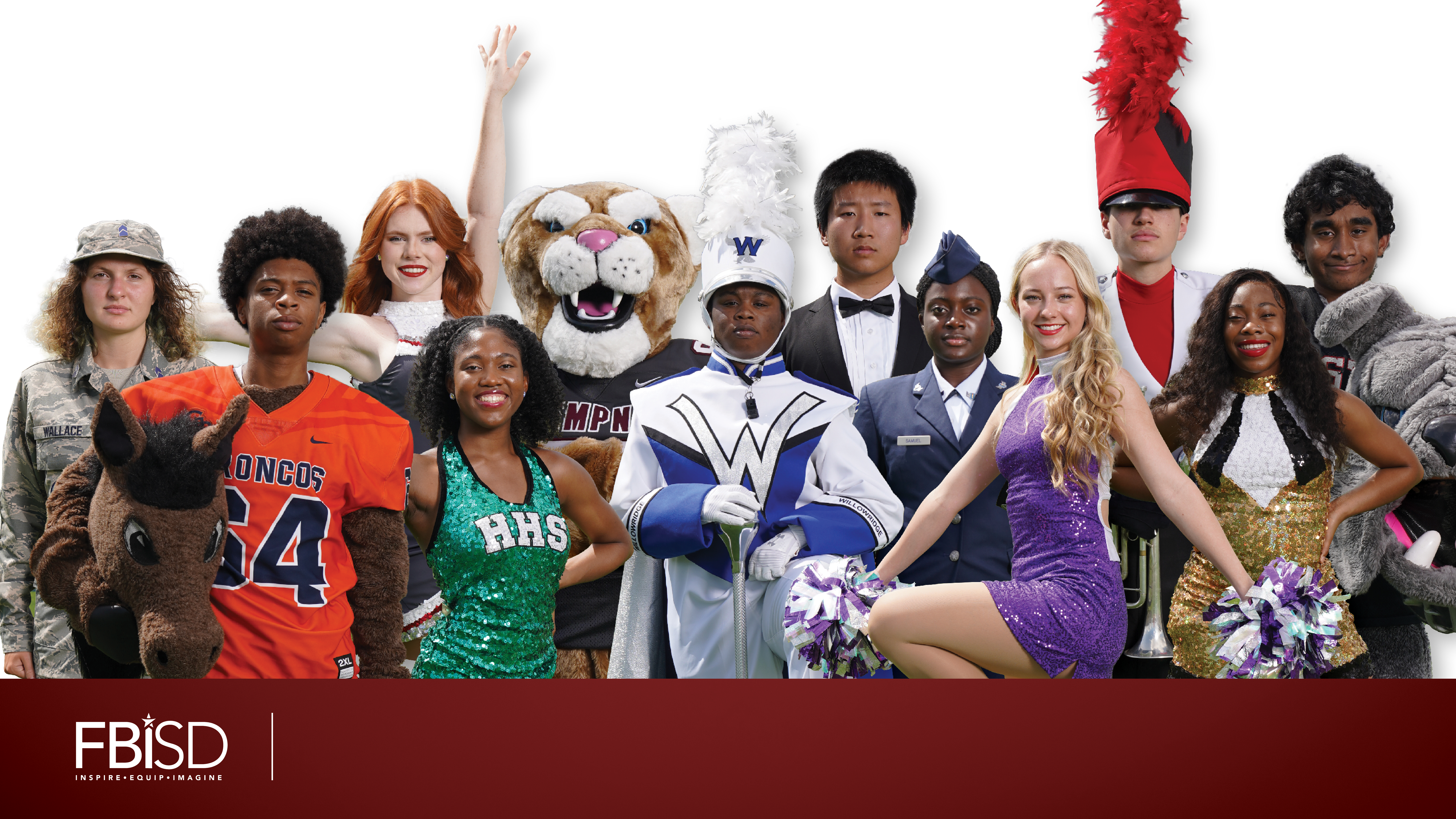 The Truth About Tobacco and Vaping: What Preteens Should Know
Jeanette Lastrape
MD Anderson Community Relations Manager
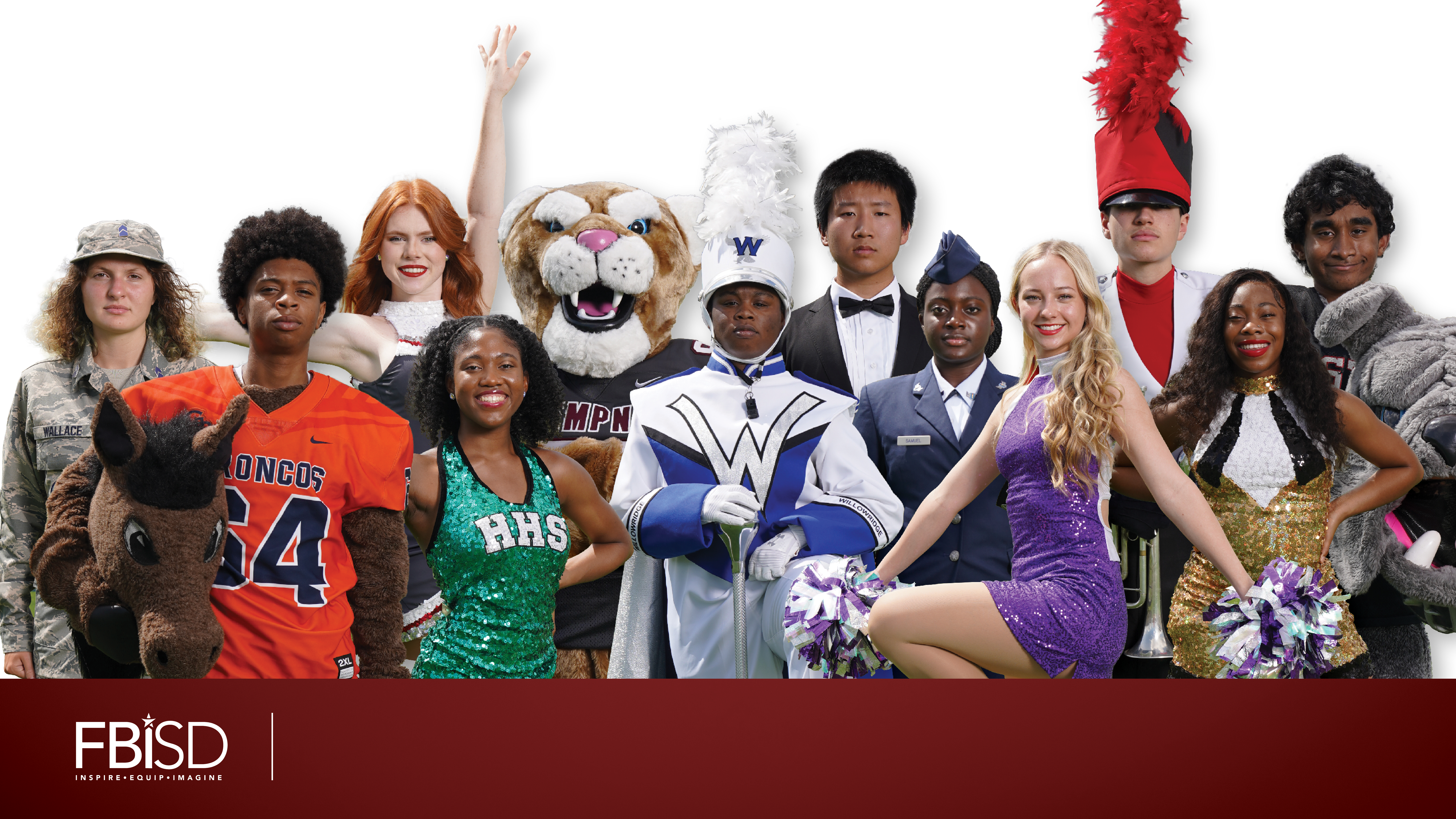 What Is Crime Stoppers?
Ernesto Reyes
Crime Stoppers
Statewide Safe School Institute Manager
What is Crime Stoppers?
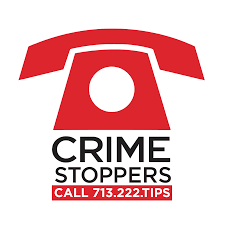 Crime Stoppers Tip Line Presentation
Ernesto Reyes
Crime Stoppers
Statewide Safe School Institute Manager
Vote: Minutes from October 18, 2023
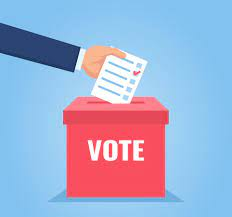 Jenna Ross
SHAC Secretary
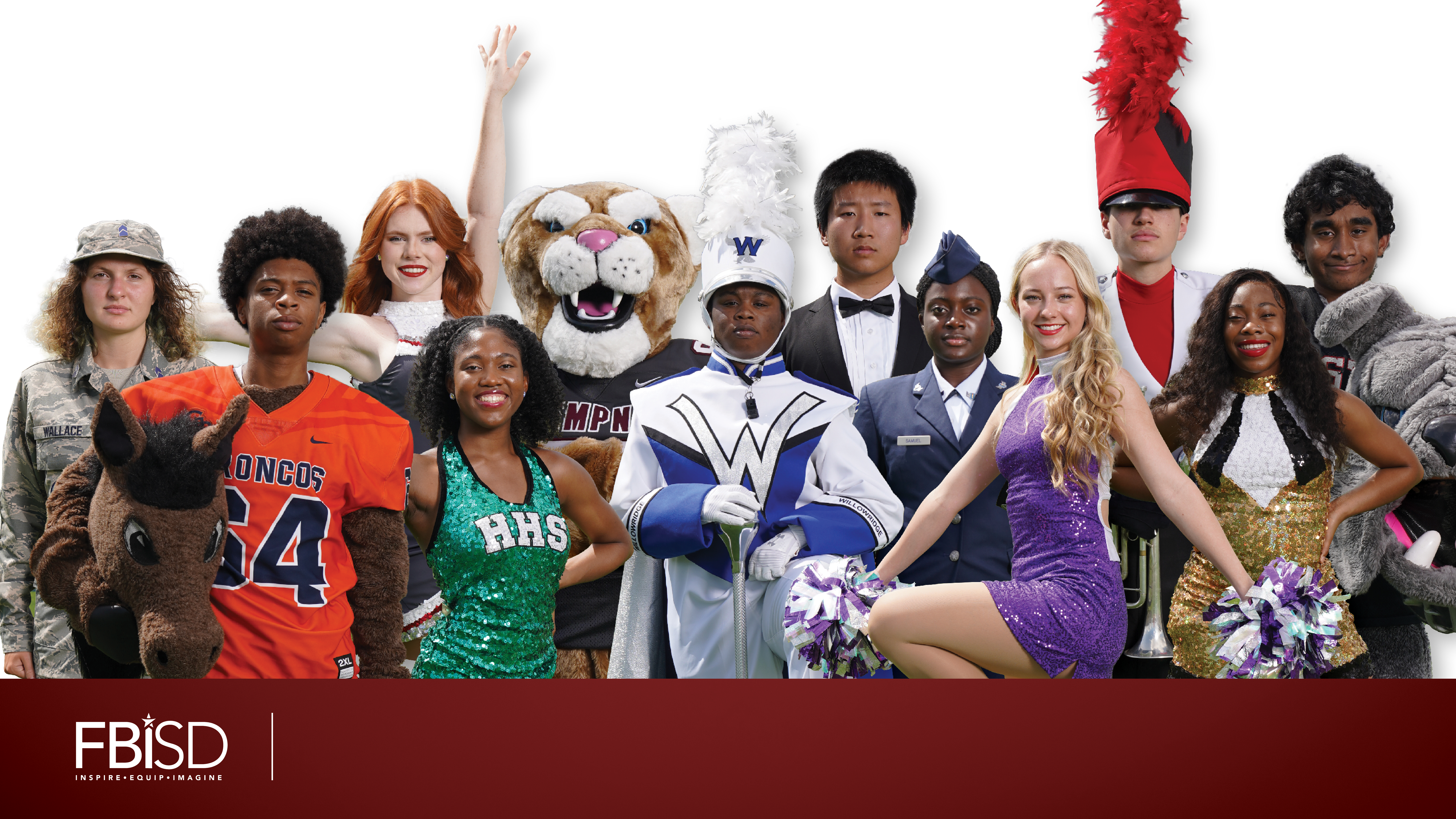 Brain Break
Rebecca Matthew & Winston Rodriguez Ridge Point HS
We’re looking for a few good men (& women)
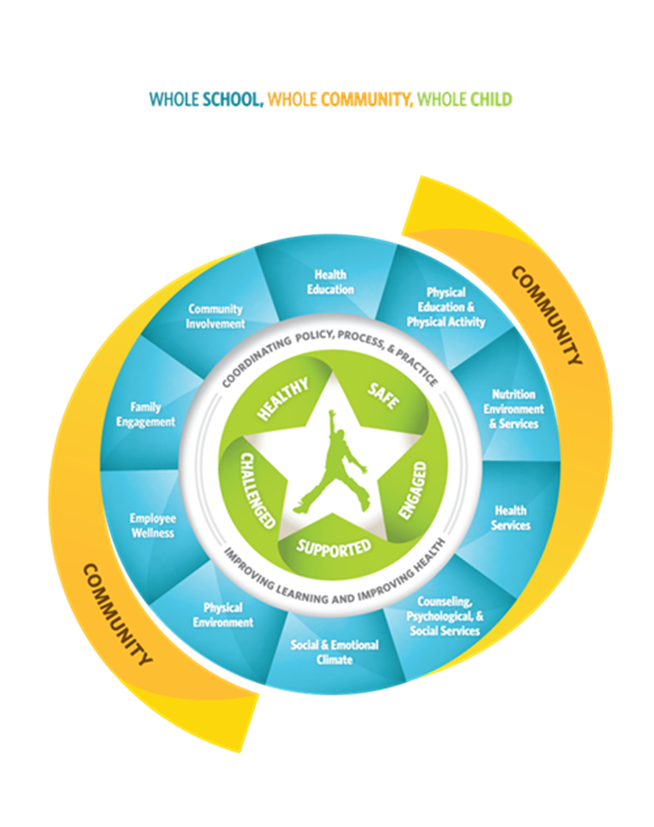 SHAC Vice Chair (or Co-VC)
SHAC Secretary
SHAC Membership Chair
SHAC Advocacy Parent Lead
SHAC Communications Chair
We’re looking for a few good men (& women)
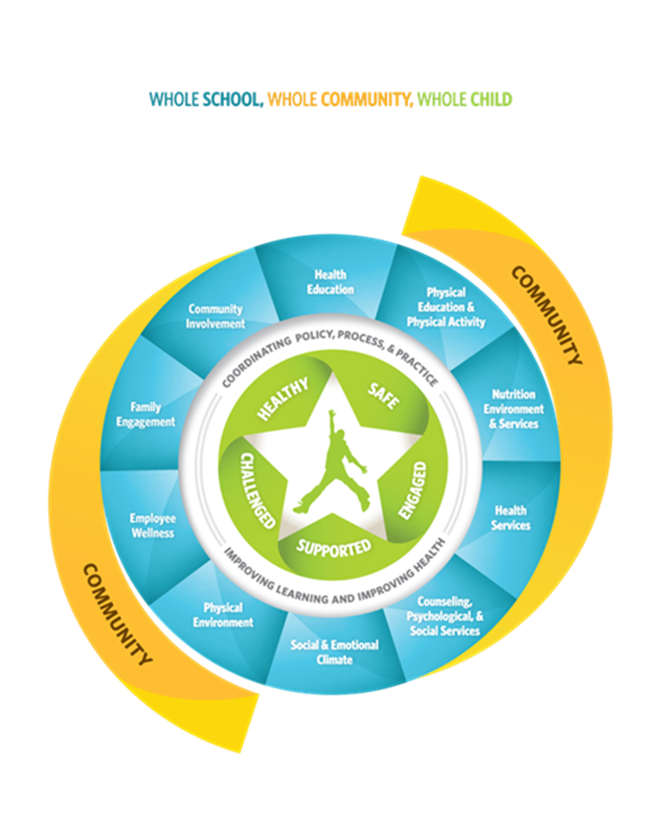 FBISD Wellness Policy Updates-Contact Lori Sartain

Advocacy: SHAC Legislative Priorities-Contact Rocaille Roberts
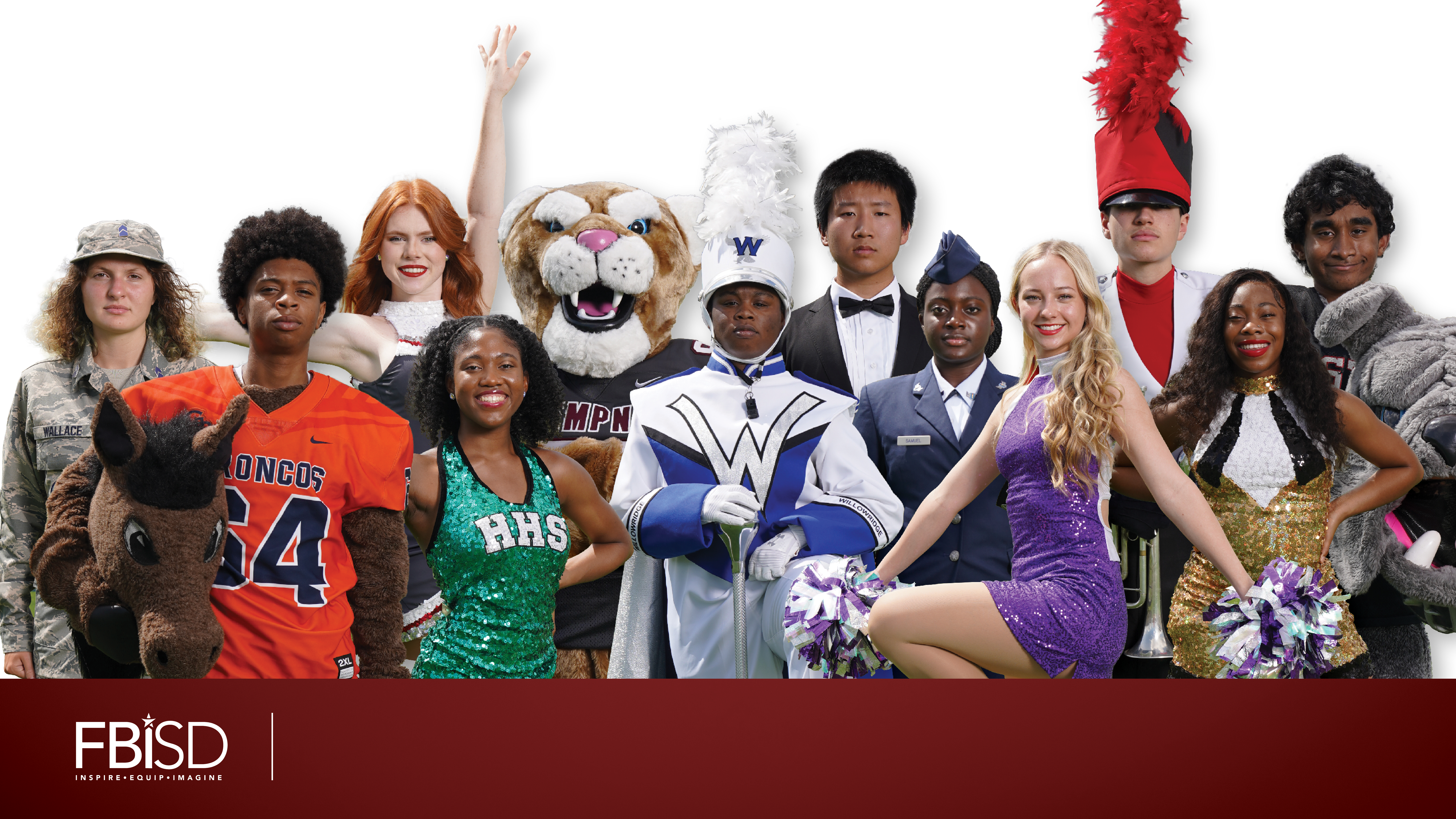 Think Tank
Angela Espinosa
Social & Emotional Learning Coordinator
Think Tank
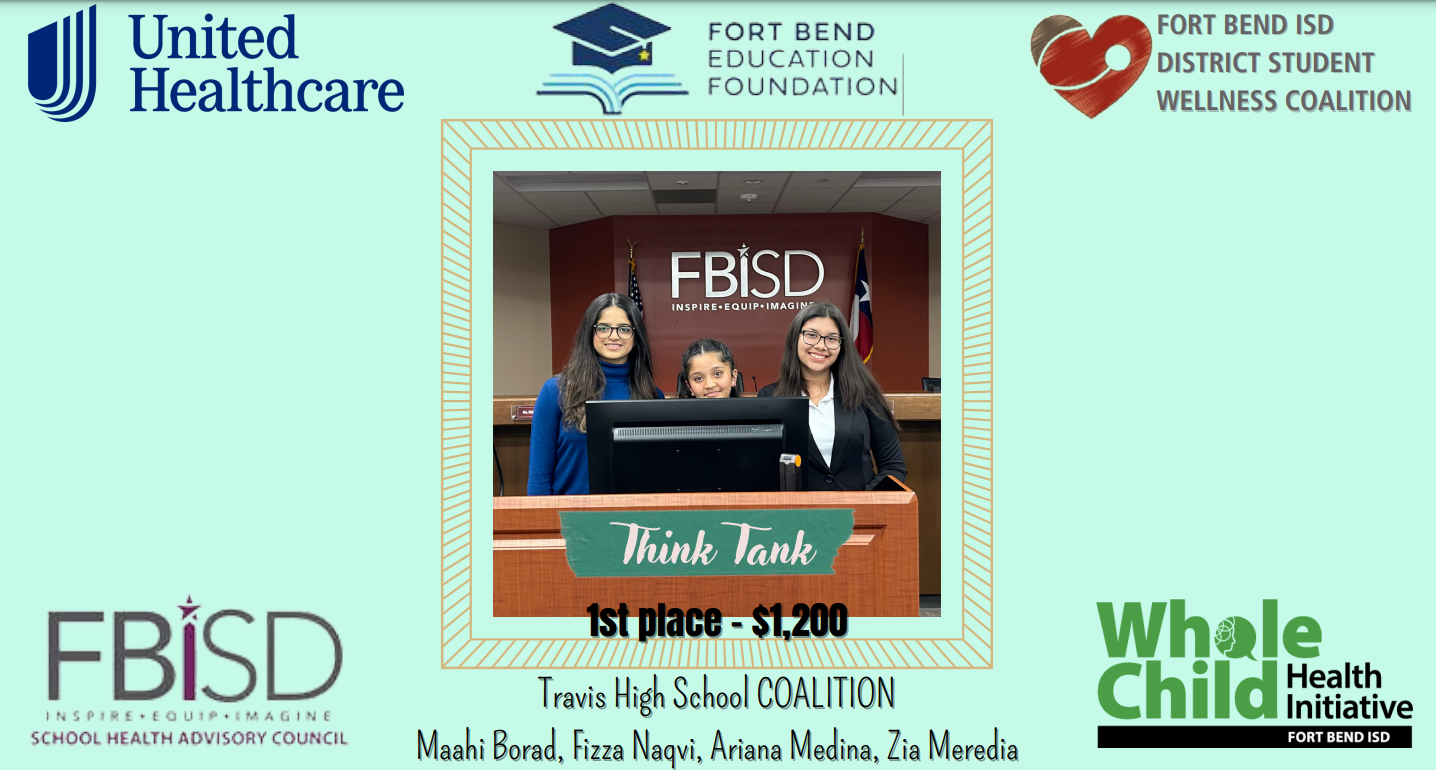 Think Tank
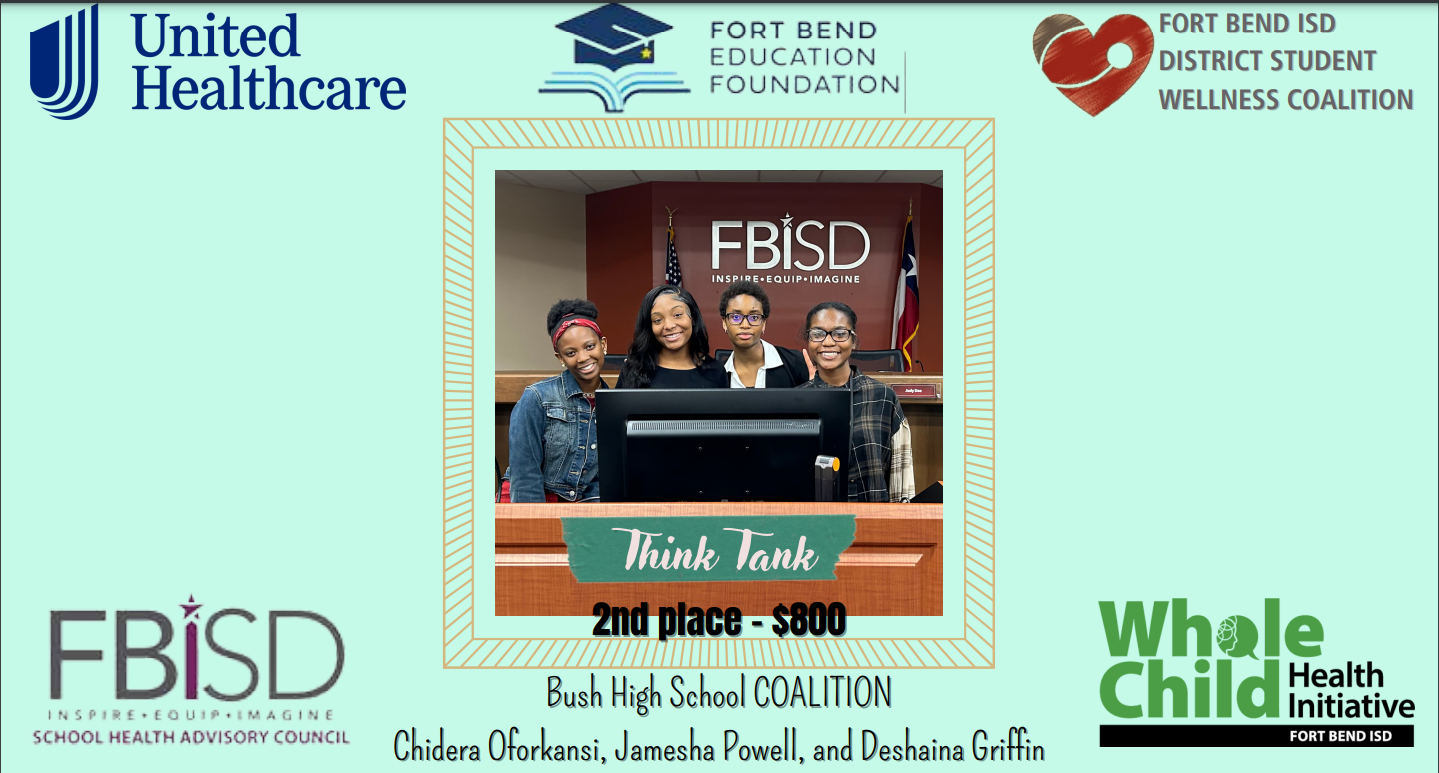 Think Tank
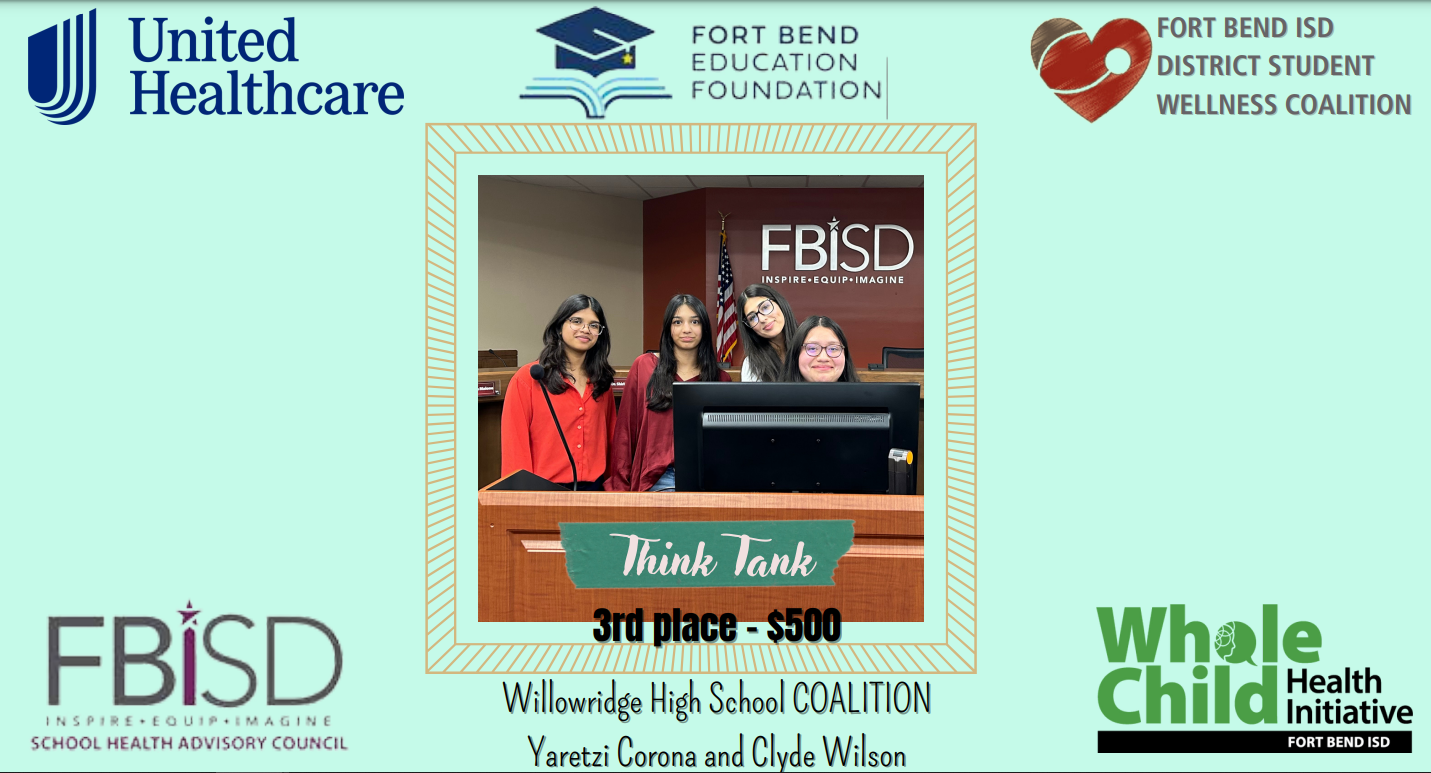 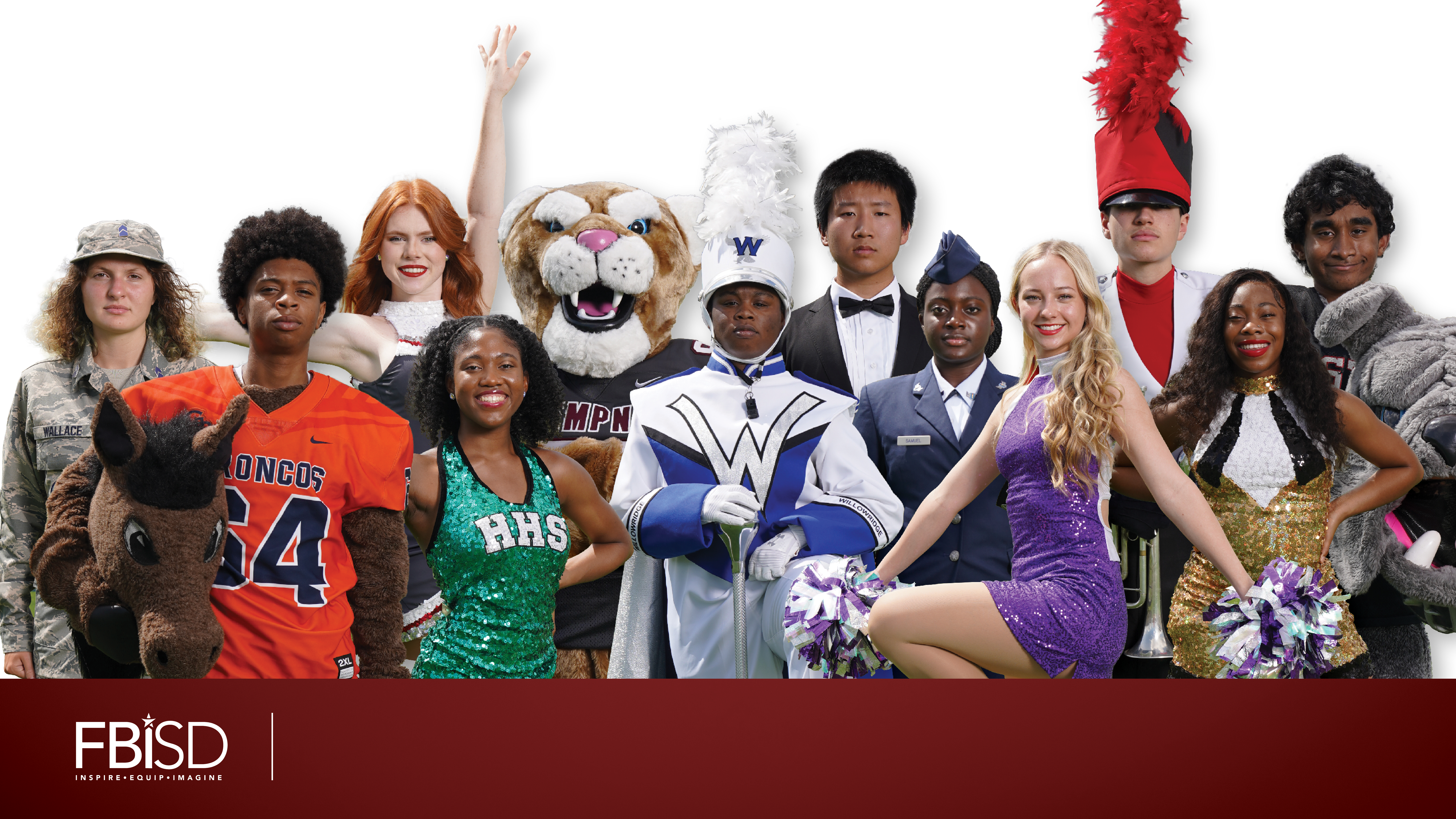 Upcoming Events & Updates
LaDonna Green
FBISD Wellness, Health & Prevention Specialist
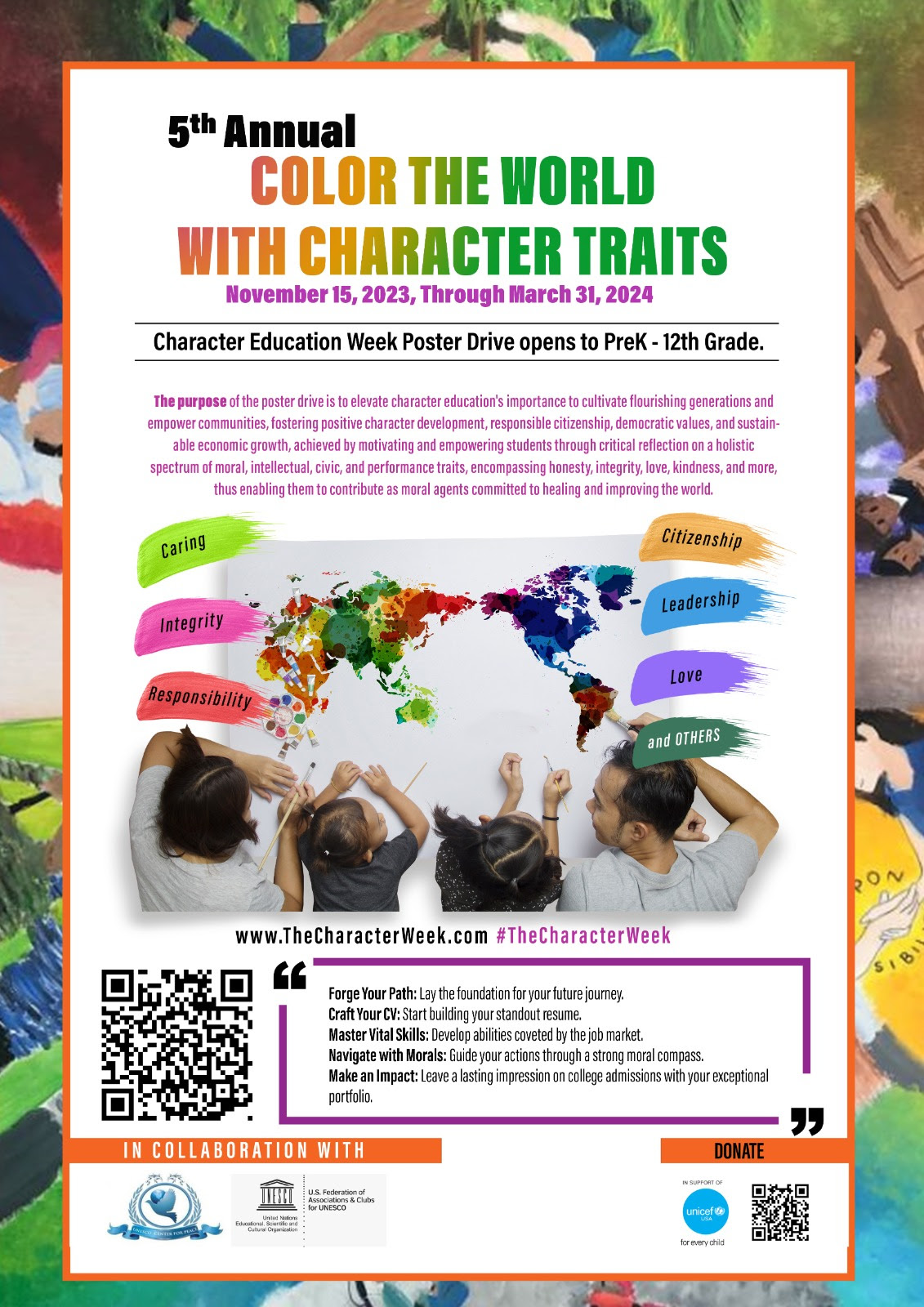 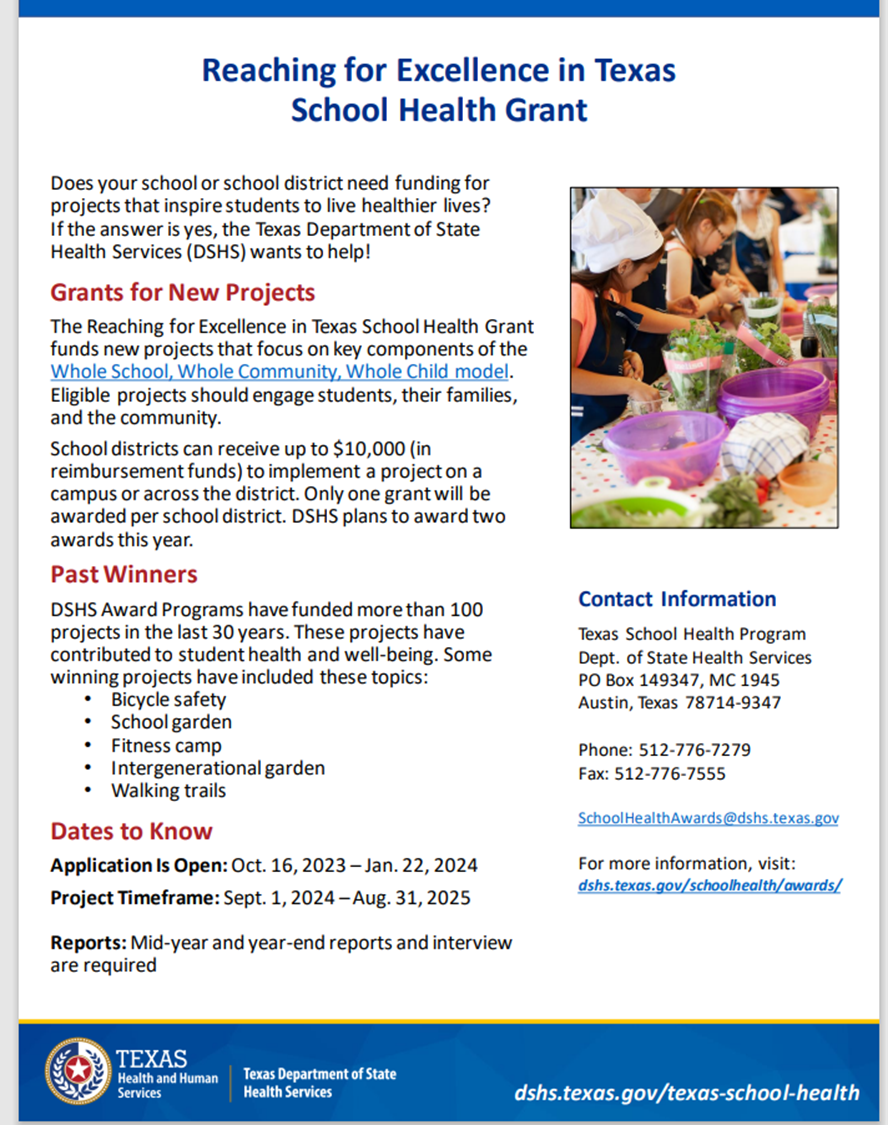 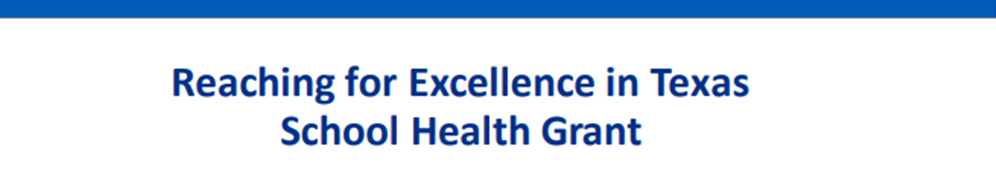 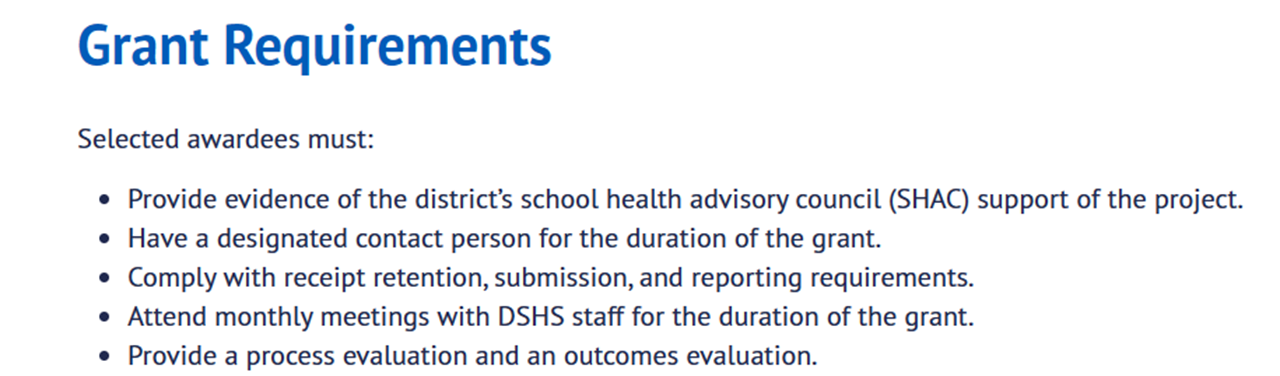 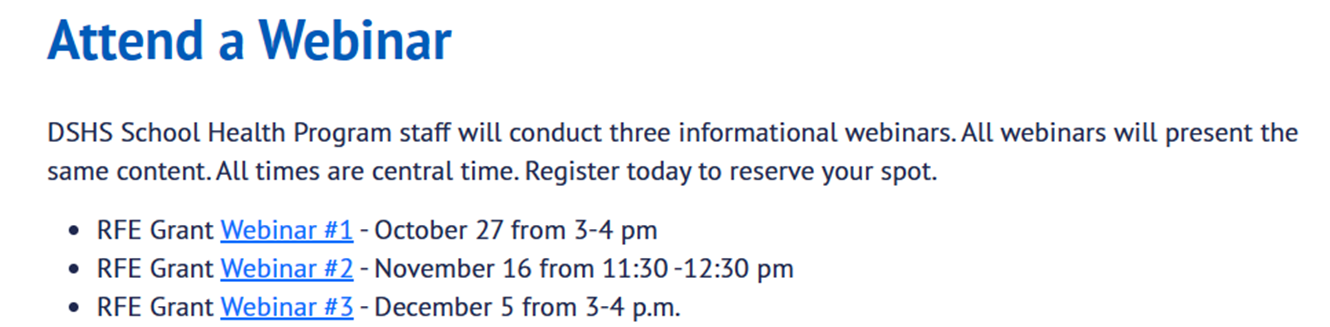 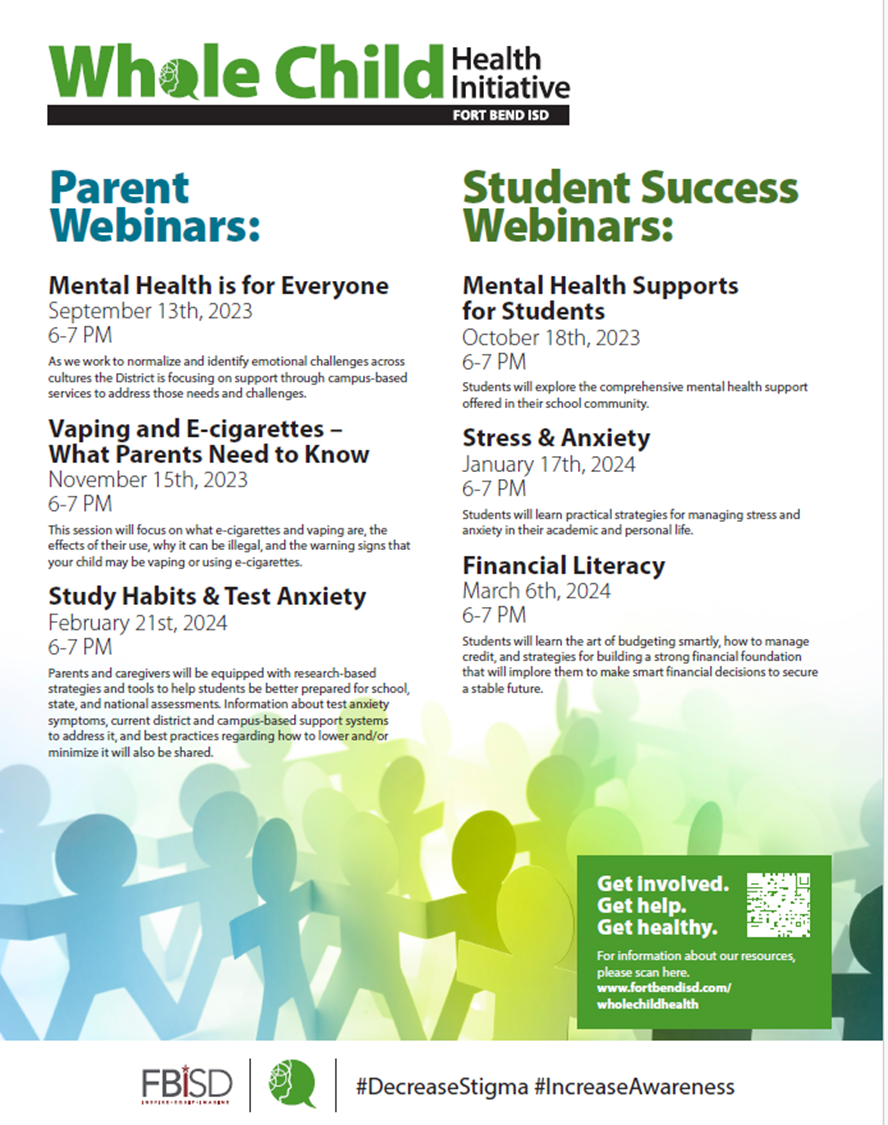 Upcoming Events
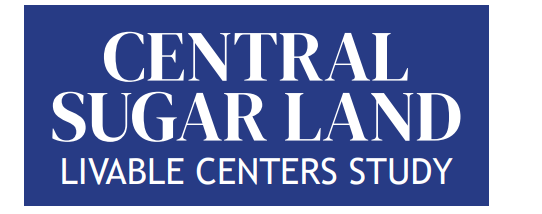 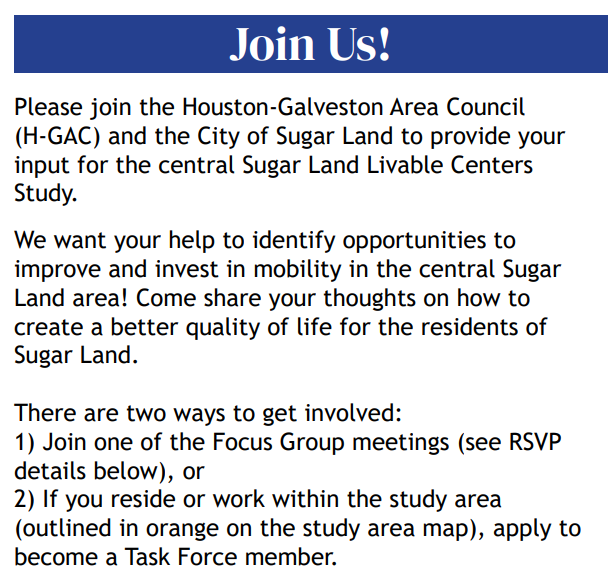 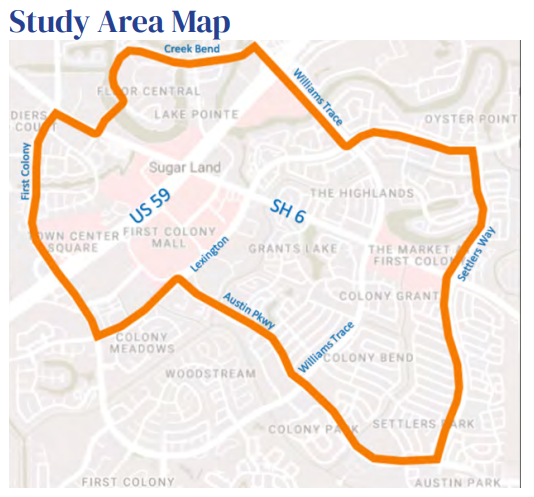 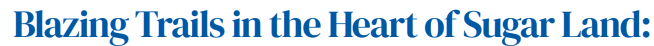 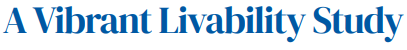 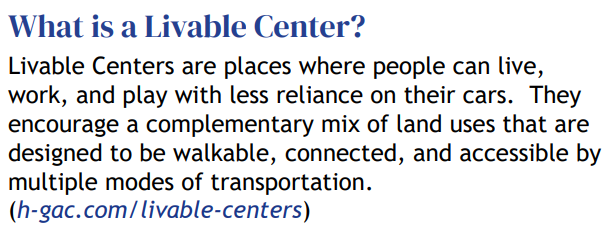 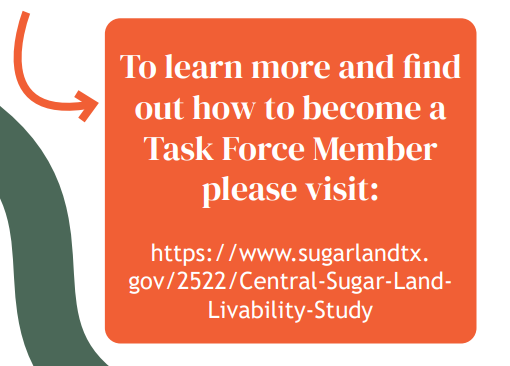 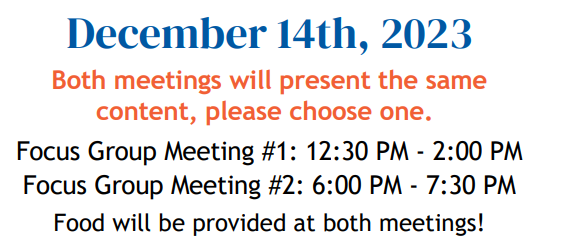 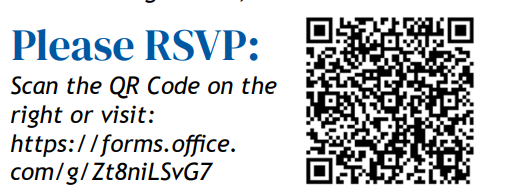 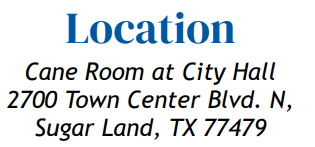 Fall Accomplishments 2023
Nutrition Subcommittee
Farm Fresh Month – October
Bringing more fresh nutritious foods into schools
Completed TDA’s farm fresh challenge: Eat local, Teach local, Be Social.
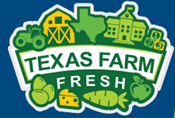 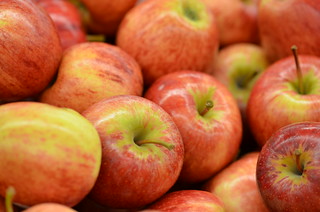 Harvest of the Month
Served and promoted October Harvest- Gala Apples
29th Annual Food Fair and Tasting- Harvest Fest
Featured hundreds of approved food items to taste and provide feedback for next years menus.
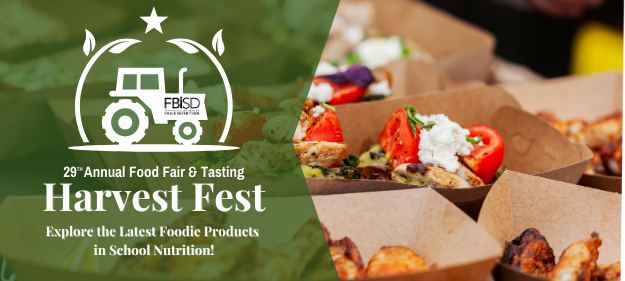 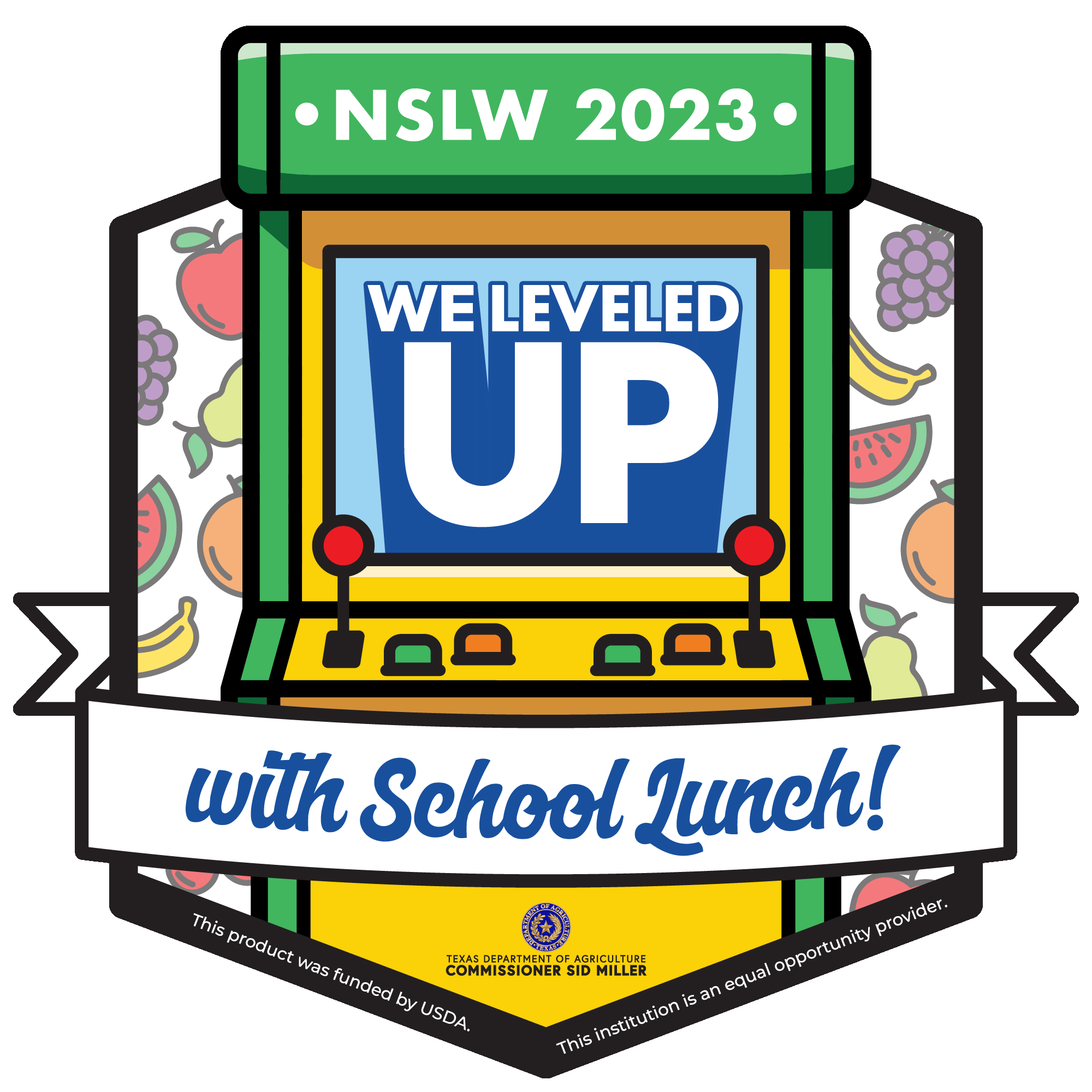 National School Lunch Week
Oct 9th-11th
Oct 11th- Bring your parents to lunch day
Holiday Meals
Nov. 16th – Families invited to enjoy a special holiday meal during lunch at students' campus
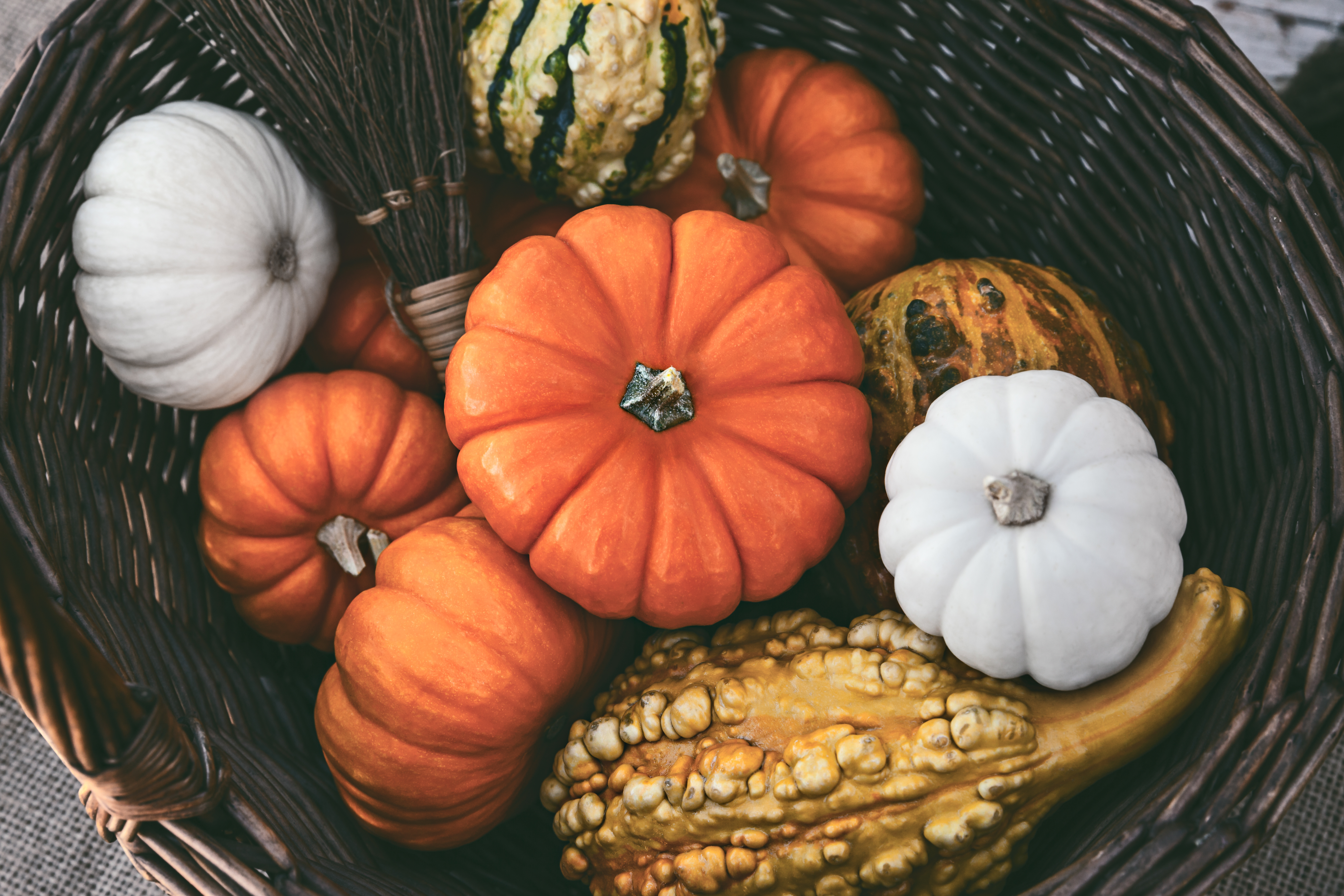 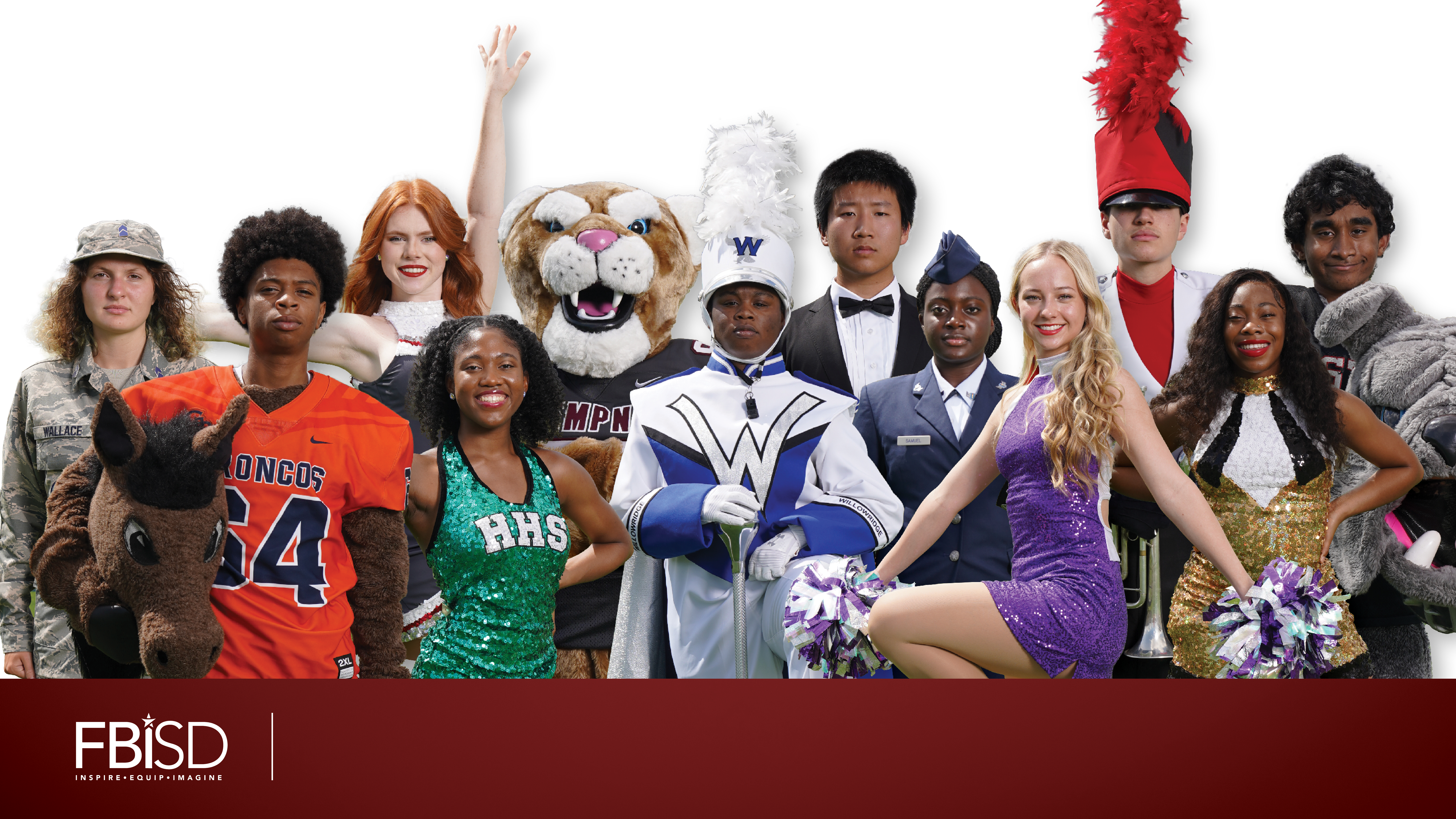 Subcommittee Convene
Health & PE, Whole Child Health, Advocacy, Campus Safety, & Nutrition
Liaison  & SWC Action Items
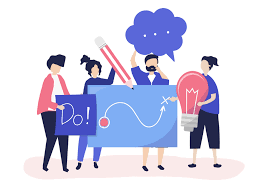 Take back to campus info from MDA& Crime Stoppers
Look into/apply for grant
Participate in Character Poster Contest (students only)
Try new salad
Participate in Advocacy/LP or Wellness Policy review
Watch “Stress & Anxiety” Webinar on Jan 17
7)   Promote upcoming health initiatives:
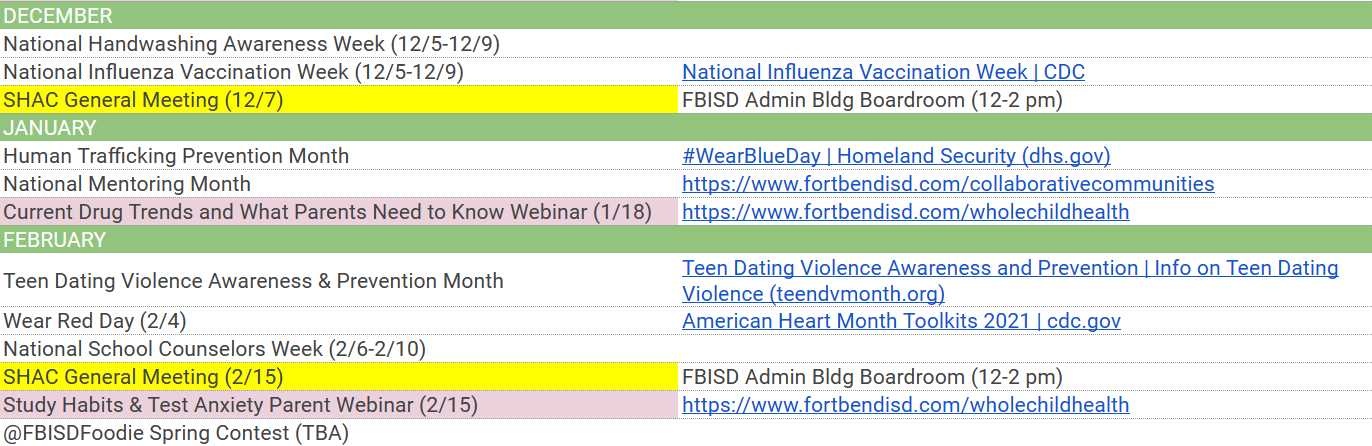 Meeting Closure
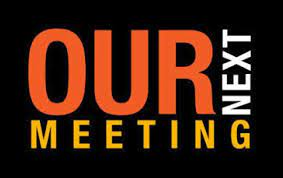 Next General SHAC Meeting

February 28, 2024

Fort Bend ISD Administration Building
16431 Lexington Blvd
Sugar Land, TX 77479

12:00 p.m. – 2:00 p.m.
FORT BEND ISD
16431 Lexington Blvd.
Sugar Land, TX 77479
281-634-1000

www.fortbendisd.com